REAZIONI DI COMPOSTI CARBONILICI:
ADDIZIONI NUCLEOFILE AL CARBONILE
ADDIZIONI DIASTEREOSELETTIVE AL C=O
CONTROLLO DELLA STEREOCHIMICA RELATIVA

COMPOSTI CARBONILICI CICLICI:  CONTROLLO CONTROLLO CONFORMAZIONALE DELLA STEREOCHIMICA RELATIVA.

COMPOSTI CARBONILICI ACICLICI: CONTROLLO DELLA STEREOCHIMICARELATIVA DA SUBSTRATO a-CHIRALE. MODELLO DI FELKIN AHN
REAZIONI AL C sp2 DI COMPOSTI CICLICI – 
CONTROLLO CONFORMAZIONALE
NO CHIRALITA’ NEL COMPOSTO DI PARTENZA
CONTROLLO CONFORMAZIONALE = 
IL CICLO CREA DUE FACCE NON EQUIVALENTI
ADDIZIONI NUCLEOFILE AL 4-TERBUTILCICLOESANONE
Nucleofili poco ingombrati: NaBH4, LiAlH4  PREFERITO L’ATTACCO ASSIALE, 
CHE PORTA AL PRODOTTO PIU’ STABILE
Nucleofili ingombrati: LiB(s-Bu)3H, RMgX  PREFERITO L’ATTACCO EQUATORIALE,
MENO IMPEDITO STERICAMENTE
REAZIONI DI COMPOSTI CICLICI – 
CONTROLLO CONFORMAZIONALE
RIDUZIONE
ALCHILAZIONE DI ESO-ENOLATI
REAZIONI DI COMPOSTI CICLICI – 
CONTROLLO CONFORMAZIONALE
CHIRALITA’ NEL COMPOSTO DI PARTENZA
IL CONTROLLO E’ SEMPRE CONFORMAZIONALE, NON DEL CENTRO CHIRALE
REAZIONI DI COMPOSTI CICLICI PICCOLI
CICLOPENTANONI
Prodotto più stabile
CICLOBUTANONI
Prodotto più stabile
REAZIONI DI COMPOSTI CARBONILICI
2. COMPOSTI CARBONILICI ACICLICI
CONTROLLO DELLA STEREOCHIMICA RELATIVA da substrato chirale diastereotopico


CONTROLLO DEL SUBSTRATO (centro chirale in alfa al (C=O)
REAZIONI DI COMPOSTI ACICLICI
CONTROLLO DEL SUBSTRATO
ADDIZIONI NUCLEOFILE A COMPOSTI CARBONILICI a-CHIRALI.
INDUZIONE CHIRALE 1,2
CONFORMAZIONE DI UN’ALDEIDE CHIRALE
Proiezione di Newman delle conformazioni più significative
Conformazioni a più bassa energia di un composto carbonilico
L: Large (es Ph, tBu)
M: Medium (es Me)
S: Small (es H)
Traiettoria di Burgi - Dunitz
Angolo di Burgi Dunitz
107°
Traiettoria di Burgi - Dunitz
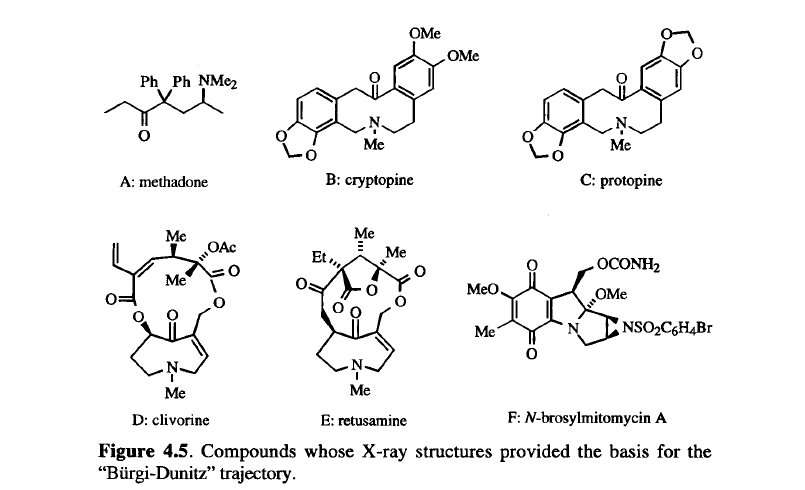 Modello di Felkin Ahn
Modello di Felkin Ahn
Modello di Felkin Ahn
Modello di Felkin Ahn
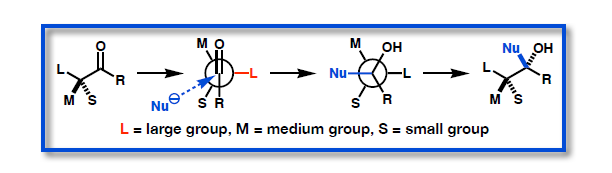 Disegnare la proiezione di Newman con il sostituente Large L perpendicolare al C=O
Il Nucleofilo Nu attacca lungo la traiettoria di Burgi Dunitz eclissando il sostituente Small S
Disegnare la proiezione di Newan del prodotto
Riscrivere la molecola in rappresentazione normale
Modello di Felkin Ahn
LIMITI DEL MODELLO: PREDICE L’ORIENTAZIONE DELL’ ATTACCO MA NON IL 
GRADO DI SELETTIVITA’ CHE DIPENDE DA MOLTI FATTORI:
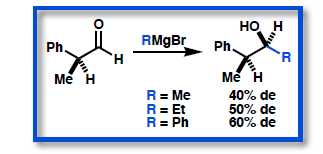 1. Dimensioni del nucleofilo
Diastereoselettività aumenta con le dimensioni del nucleofilo
Modello di Felkin Ahn
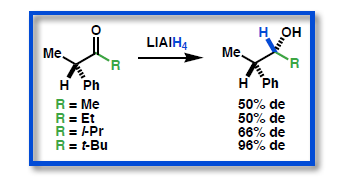 2. Dimensioni del sostituente R al C=O
Diastereoselettività aumenta con le dimensioni del sostituente al C=O
Modello di Felkin Ahn
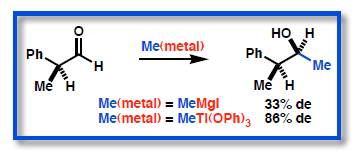 3. Natura del metallo
(o effetto sterico?)
Effetto del sostituente Z elettronegativo in a
Si osservano diastereoselettività e velocità di reazione molto più elevate 
non spiegabili solamente attraverso effetti sterici
Ci devono essere effetti elettronici
[Speaker Notes: Si osservano diastereoselettività molto elevate non spiegabili solamente attraverso effetti sterici]
Effetto del sostituente Z elettronegativo in a
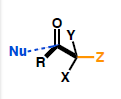 Z perpendicolare 
a C=O
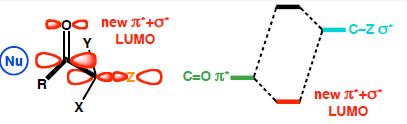 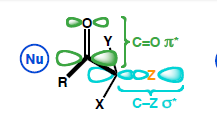 se Z è perpendicolare al C=O:
Sovrapposizione del p* del C=O con 
 il s* del C-Z 
Nuovi orbitali a più bassa energia 
stabilizzazione del LUMO del C=O
Il nucleofilo interagisce con
gli orbitali p* del C=O (LUMO)
Il C=O, a più bassa energia, risulta più reattivo
Effetto del sostituente Z elettronegativo in a
ESEMPIO
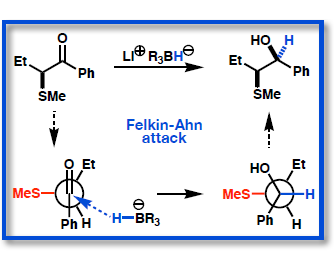 Modello di Felkin Ahn – chelazione
Sostituente elettronegativo in a
Presenza di ioni chelanti: Mg2+, Zn2+, Cu2+,Ti4+, Ce3+, Mn2+
Risultato: Chelazione
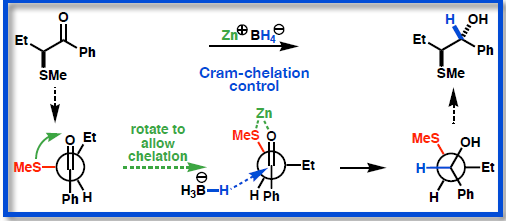 Modello di Felkin Ahn – chelazione
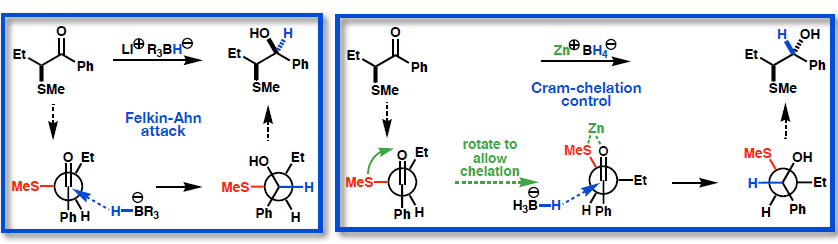 Non chelato
Chelato
La chelazione fissa una conformazione
Selettività molto più elevata
Velocità maggiore
Il metallo agisce come acido di Lewis attivando il carbonile
La chelazione può invertire la stereopreferenza
Modello di Felkin Ahn – chelazione
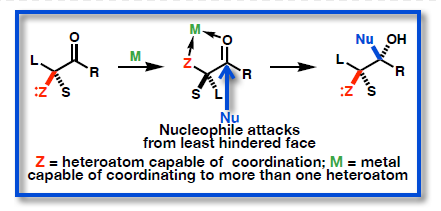 Addizioni controllate dalla chelazione sono più facili da predire
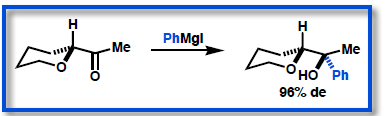 Modello di Felkin Ahn – chelazione
ESEMPI
Na+
Modello non chelato
Mg++
Modello chelato
L’effetto di chelazione risulta in:
- inversione della stereopreferenza
- Aumento   della  stereoselettività
Modello di Felkin Ahn – chelazione
Ce+++
Modello chelato
ESEMPI
Na+ non chelato
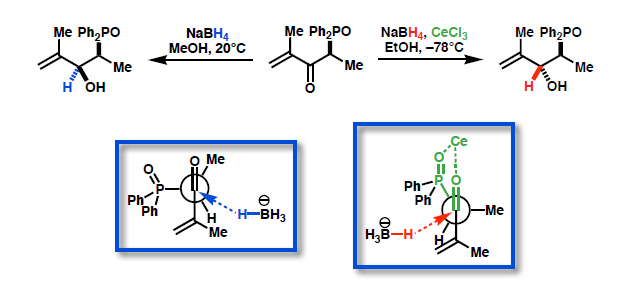 L’effetto di chelazione risulta in:
- inversione della stereopreferenza
- Aumento   della  stereoselettività
REAZIONI DI COMPOSTI CARBONILICI:
ADDZIONI NUCLEOFILE AL CARBONILE
ADDIZIONI ENANTIOSELETTIVE AL C=O
CONTROLLO DELLA STEREOCHIMICA ASSOLUTA

1. AUSILIARIO CHIRALE
ADDIZIONI A COMPOSTI CARBONILICI CON AUSILIARI CHIRALI
Se la molecola non contiene un centro chirale
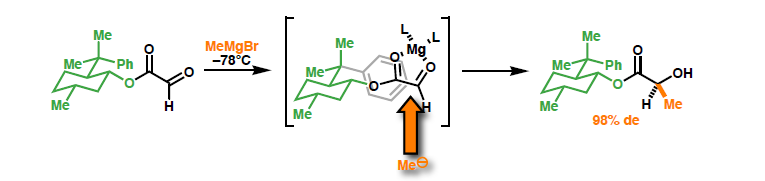 Ausiliario chirale : 8-fenilmentolo
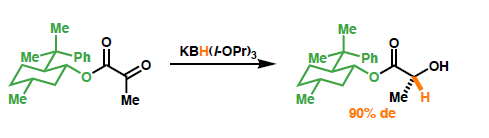 ADDIZIONI ENANTIOSELETTIVE AL C=O
CONTROLLO DELLA STEREOCHIMICA ASSOLUTA

2. REAGENTE CHIRALE
RIDUZIONE ASIMMETRICA DI CHETONI PROCHIRALI
RIDUZIONE CON IDRURI CHIRALI
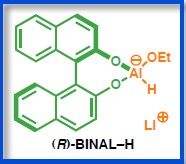 (M)-(+)-BINAL-H
Si
Re
SELETTIVITA’ DA STATO DI TRANSIZIONE CICLICO A 6 TERMINI
MODELLO DELLO STATO DI TRANSIZIONE
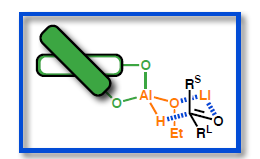 SOSTITUENTE LARGE IN POSIZIONE EQUATORIALE
SOSTITUENTE SMALL IN POSIZIONE ASSIALE
MINIMIZZAZIONE DELLE INTERAZIONI 1,3-DIASSIALI
RIDUZIONE ASIMMETRICA DI CHETONI PROCHIRALI
RIDUZIONE CON IDRURI CHIRALI
RIDUZIONE ASIMMETRICA DI CHETONI PROCHIRALI
RIDUZIONE CON BORANI CHIRALI
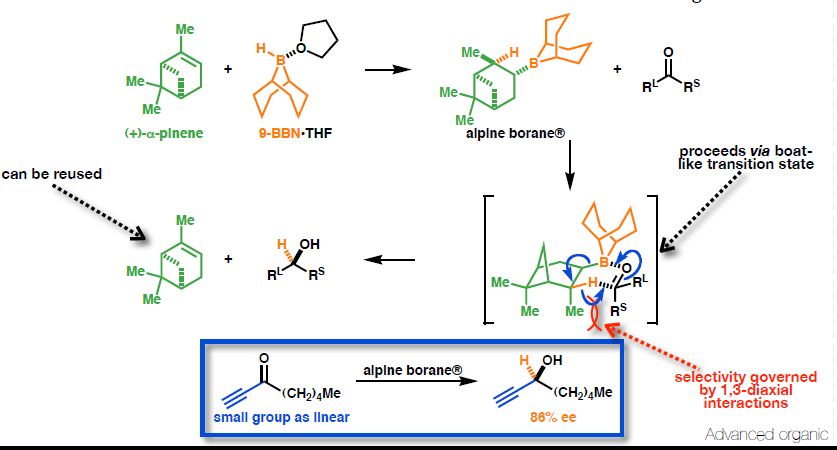 a-pinene
Re
Addizione 
sulla faccia Re
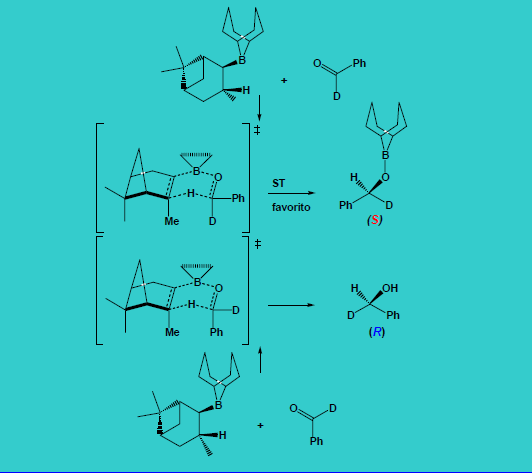 Re
Si
RIDUZIONE ASIMMETRICA DI CHETONI PROCHIRALI
RIDUZIONE CON LIEVITO DA PANETTIERE (Saccharomyces Cerevisiae)
pH 7; temperatura 
ambiente
Oxidoreductases (NADH o NADPH dependant)
NAD(P)H
NAD(P)+
Regola di Prelog
RL

Et
n-Bu
Ph
CF3
CH2Br
C(CH3)2NO2
CH2OH
(CH2)2CH=C(CH3)2
Cyclo-C6H11
ee

67
83
89
>80
>80
>96
91
94
>95
configuration

S
S
S
S
S
S
S
S
S
RS

Me
Me
Me
Me
CF3
Me
Me
Me
Me
2. CONTROLLO DELLA STEREOCHIMICA 
ASSOLUTA


3. CATALIZZATORI CHIRALI
RIDUZIONE ASIMMETRICA CATALITICA 
DI CHETONI PROCHIRALI
RIDUZIONE CON BORANO
Complessi CBS: borano-ossoazaborolidine
CBS: Corey, Bakshi, Shibita
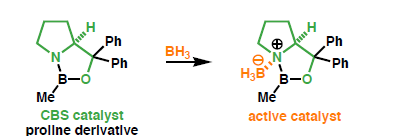 RIDUZIONE ASIMMETRICA CATALITICA 
DI CHETONI PROCHIRALI
RIDUZIONE CON BORANO
Complessi CBS: borano-ossoazaborolidine
CBS: Corey, Bakshi, Shibita
5-10% di catalizzatore e quantità stechiometrica di BH3
RIDUZIONE ASIMMETRICA CATALITICA 
DI CHETONI PROCHIRALI
L’interazione con l’ammina attiva il BH3 e lo posiziona
Aumenta l’acidità di Lewis del B endociclico
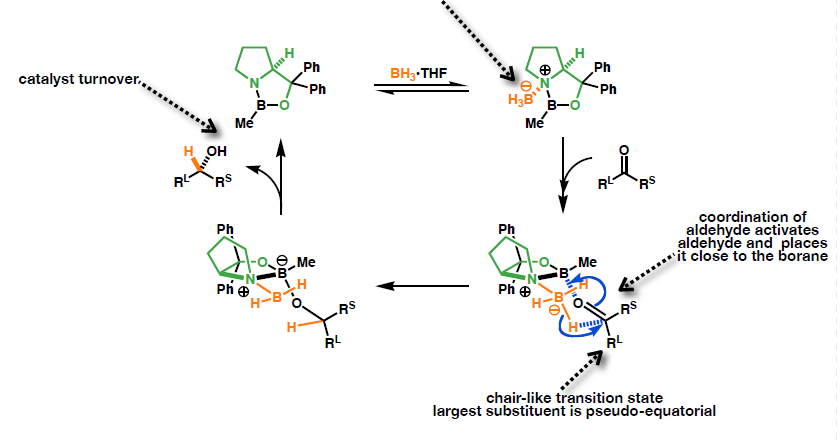 Coordinazione 
con l’aldeide
Stato di transizione a sedia
Sostituente RL equatoriale
RIDUZIONE ASIMMETRICA CATALITICA 
DI CHETONI PROCHIRALI
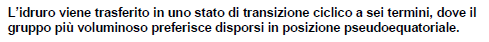